Computational Thinking:Assessment in Alice
Class Overview
The Fairy Performance Assessment
How do we assess Computational Thinking?

2 year study using Alice with Middle Schoolers

Premise: Debug faulty programs based on design patterns learned in class
Computational Thinking
2
Alice
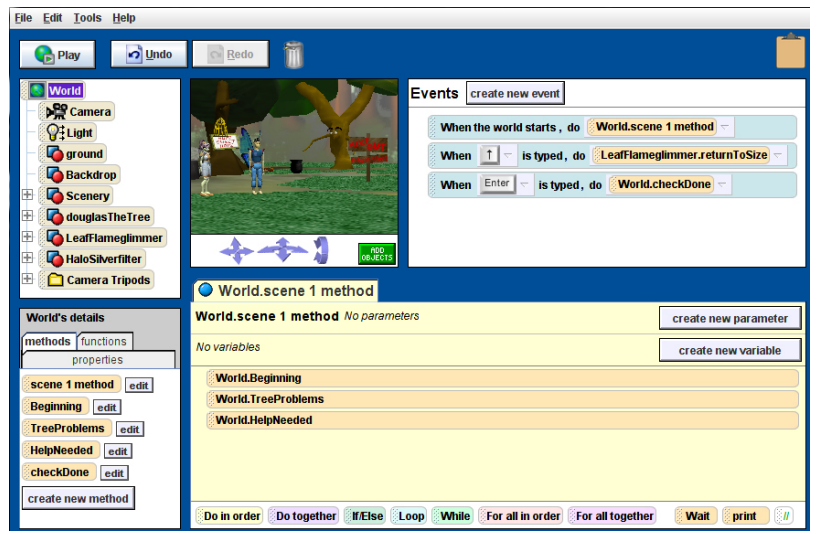 Computational Thinking
3
Purpose
Assess Knowledge

Why is there variation among students?
-> Strengthen efforts to engage K-12 in CT
Computational Thinking
4
Demographic Data
325 students - 311 assessed
60% in-school
36% female
52% white, 37% latin[oa]
Computational Thinking
5
Other Factors
Age, 
Gender, 
Race/Ethnicity, 
Language, 
Parents computer usage, 
Parental education levels, 
Grades, 
Favorite subject        
Confidence with Computers, 
Attitude towards Computers, 
Frequency and Type of Computer Use, 
Simple Alice Content        
Attendance Data, 
Hours spent paired programming
Computational Thinking
6
Semester Protocol
Computational Thinking
7
Fairy Assessment
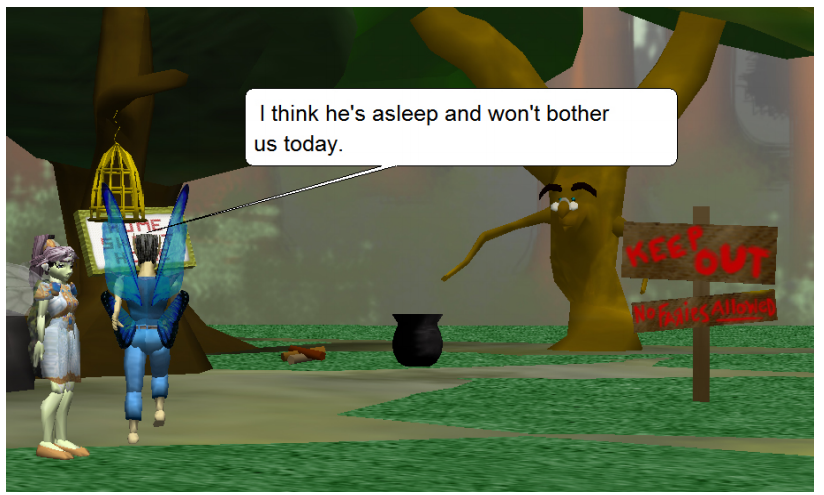 Computational Thinking
8
Computational Thinking Definition
“Thinking Algorithmically”
“Making effective use of Abstraction and Modeling”
“Considering and Understanding Scale”
Computational Thinking
9
Assessment Progression
Computational Thinking
10
Results
Paired Programming -> Better results
More computer usage -> Better results
Higher grades -> better results
Confidence with Computers -> better results
…
Computational Thinking
11
More important results
Assessment was motivating (90% return rate)

Claim that it was positively correlated with another assessment of content knowledge
But no details provided!
Computational Thinking
12
Criticisms
Very narrow definition of CT

Only focused on programming

How do we know it measured anything?
Computational Thinking
13
Mediated Transfer: Alice 3 to Java
2 year study of CS1 to Java

Eclipse Plugin to convert Alice code to Java

Exam scores went up ~20%

Bridging vs. Hugging
Computational Thinking
14